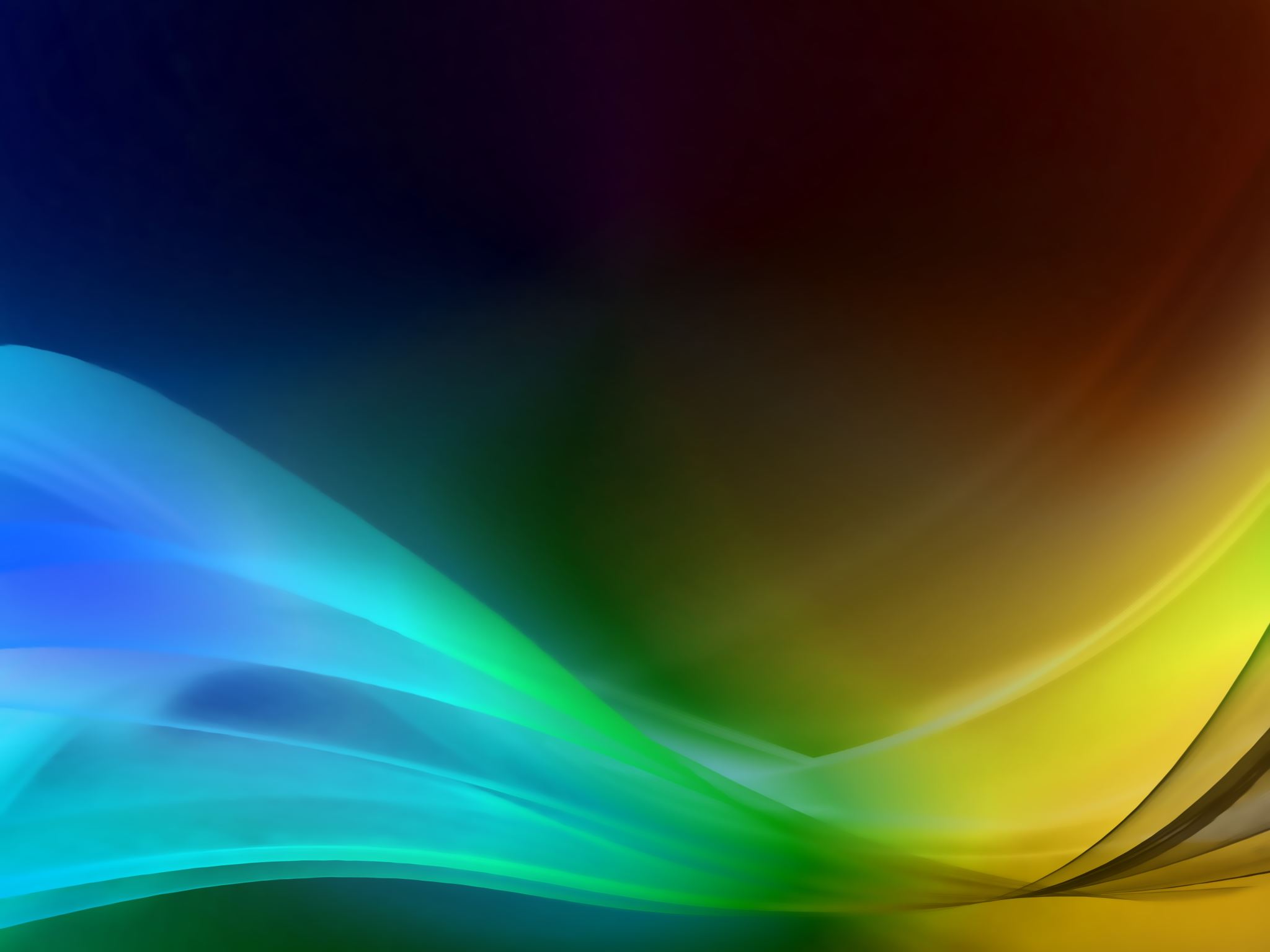 lettonia
Ekaterina – 4D 2023
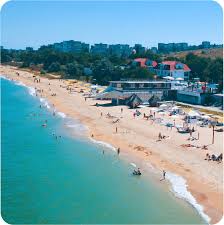 INDICE
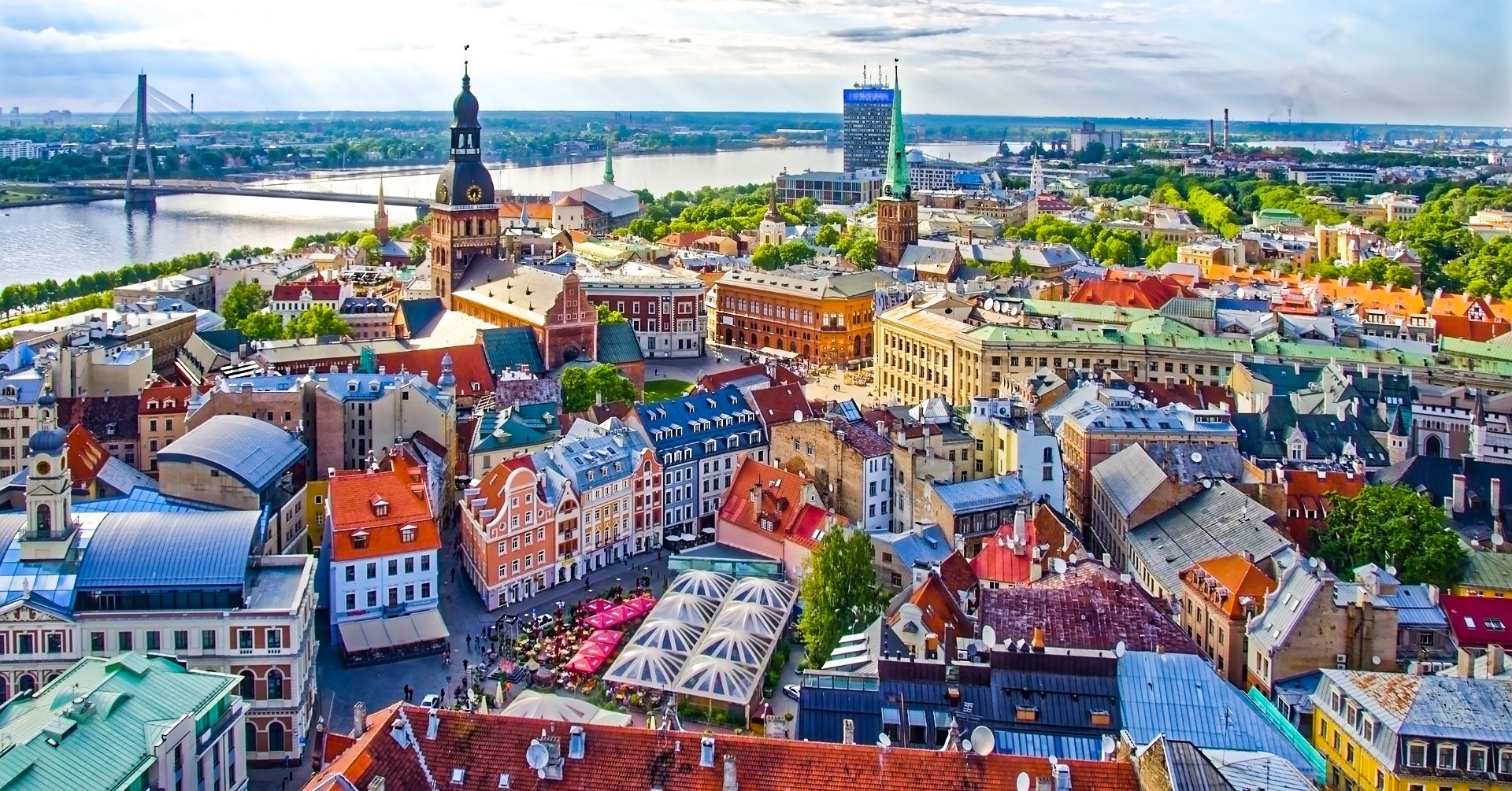 2
3/4/23
STORIA
Circa 16 mila anni fa, terminò l’ultima era glaciale sul territorio dell’attuale Lettonia
Alla fine del dodicesimo secolo fu conquistata dai cavalieri tedeschi e diventò parte della Livonia
La nobiltà e il clero si formarono dai tedeschi che qui si stabilirono come anche i tedeschi
La fine della Livonia avvenne nel 1558 durante la guerra con l’invasione dello Zar russo
Fu divisa anche tra Livonia, Svezia e Impero russo 
Nel 1721 l’Impero russo riuscì a conquistare il terreno per 2 milioni di monete d’argento
Nel 1917 fu crealto un partito per l’indipendenza della Lettonia dalla Russia (per separarsi)
Durante la prima guerra mondiale fu nuovamente occupata dai tedeschi
3
3/4/23
STORIA
Il 18 novembre 1918 la Germania concluse l’accordo sull’indipendenza della Lettonia per proteggierla dalla Russia 
Nel 1940 l’indipendenza fu interrotta a causa dell’occupazione dell’ Unione Sovietica
All’inizio della seconda guerra mondiale l’Unione Sovietica lettone fu occupata dalle truppe della Germania nazista
Dopo che la Germania ha perso la guerra il territorio lettone tornò a far parte dell’Unione Sovietica
Nel 1991 l’Unione Sovietica crollò e tornò ad essere indipendente 
Ma in Lettonia continua a vivere il 40% di russi, infatti ci sono due passaporti (cittadini e non cittadini)
 Nel 2004 la Lettonia è entrata a far parte dell’Unione europea
4
3/4/23
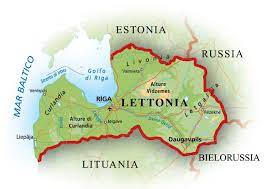 DOVE SI TROVA
Membro Unione europea  (nord-orientale)
Confina con: nord Estonia, est Russia, sud-est Bielorussia, sud Lituania, ovest Mar Baltico
3000 laghi (grandi), 12000 corsi d’acqua (17 superano 100km di lunghezza)
75% in pianura con piccoli rilievi e colline
42% foreste
5
3/4/23
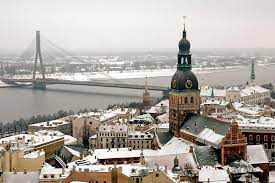 Prezzi molto bassi
Freddo
Inverni gelidi con 6-7 ore di luce
Estati fresche (piovose) con 17-18 ore di luce
Persone cortesi e ospitanti
Piccole città non tanto allegre
COME SI VIVE
6
3/4/23
INFORMAZIONI GENERALI
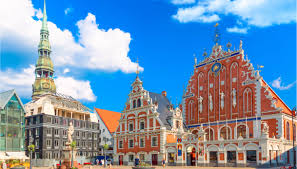 Capitale Riga
Euro (1 gennaio 2014), sostituendo lat
1,884 milioni di abitanti
Grande 64,589 km quadrati
Lingua lettone (baltica)
Famosa per spiagge e ville in legno
Consigliabile da visitare in estate
2 ore di viaggio in aereo, in auto circa 23 ore
7
3/4/23
- Parco nazionale Gauja (parco più grande,   attraversato da fiume più lungo Gauja, viaggio tra  natura, sport, storia)
  - Grotta di Gutmanala (ricoperta da disegni rupestri vecchi di 300 anni)
  - Palazzo di Rundale (grande palazzo barocco)
  - Jurmala (museo con ville sul mare)
  - Sigulda (piccola cittadina composta da castelli, grotte, parchi e rovine)
POSTI DA VISITARE
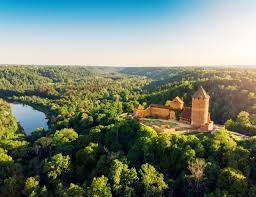 8
3/4/23
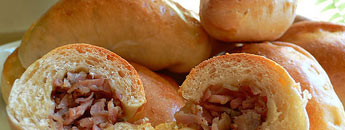 CIBI TIPICI
Speka piradzini (tortini al bacon)
Skabputra (zuppa fredda a base di panna acida)
Borshch (zuppa di barbabietole)
Rasols (insalata di patate)
Sauerkraut (a base di cavolo e maiale)
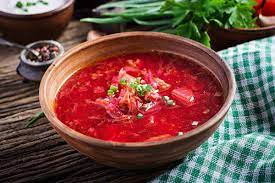 9
3/4/23
RIGA (capitale)
Rispetto a un paese qualsiasi è molto vivace, abitata e ricca di attività
Costi un po’ più alti
Massimo centro industriale e culturale
Si trova a pochi chilometri dal mare e posta sulle rive della Daugava 
Di giorno si può visitare la citta
Di sera ci sono molti club e discoteche, ma anche bar e ristoranti
Famosa  anche per la città vecchia
Consigliato andare in estate
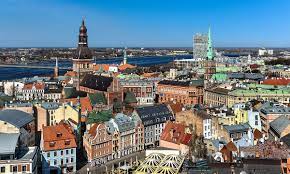 10
3/4/23
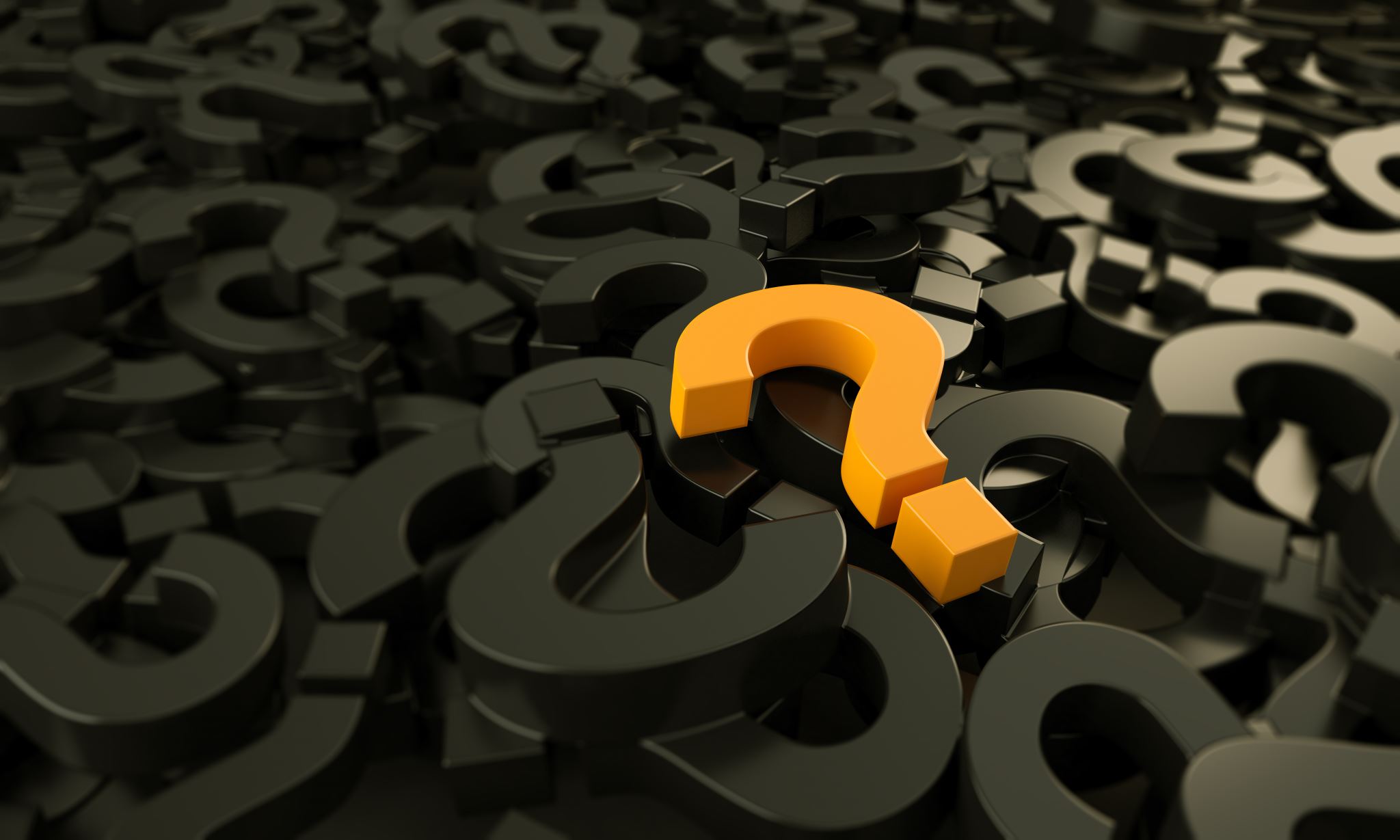 DOMANDE?
11
3/4/23
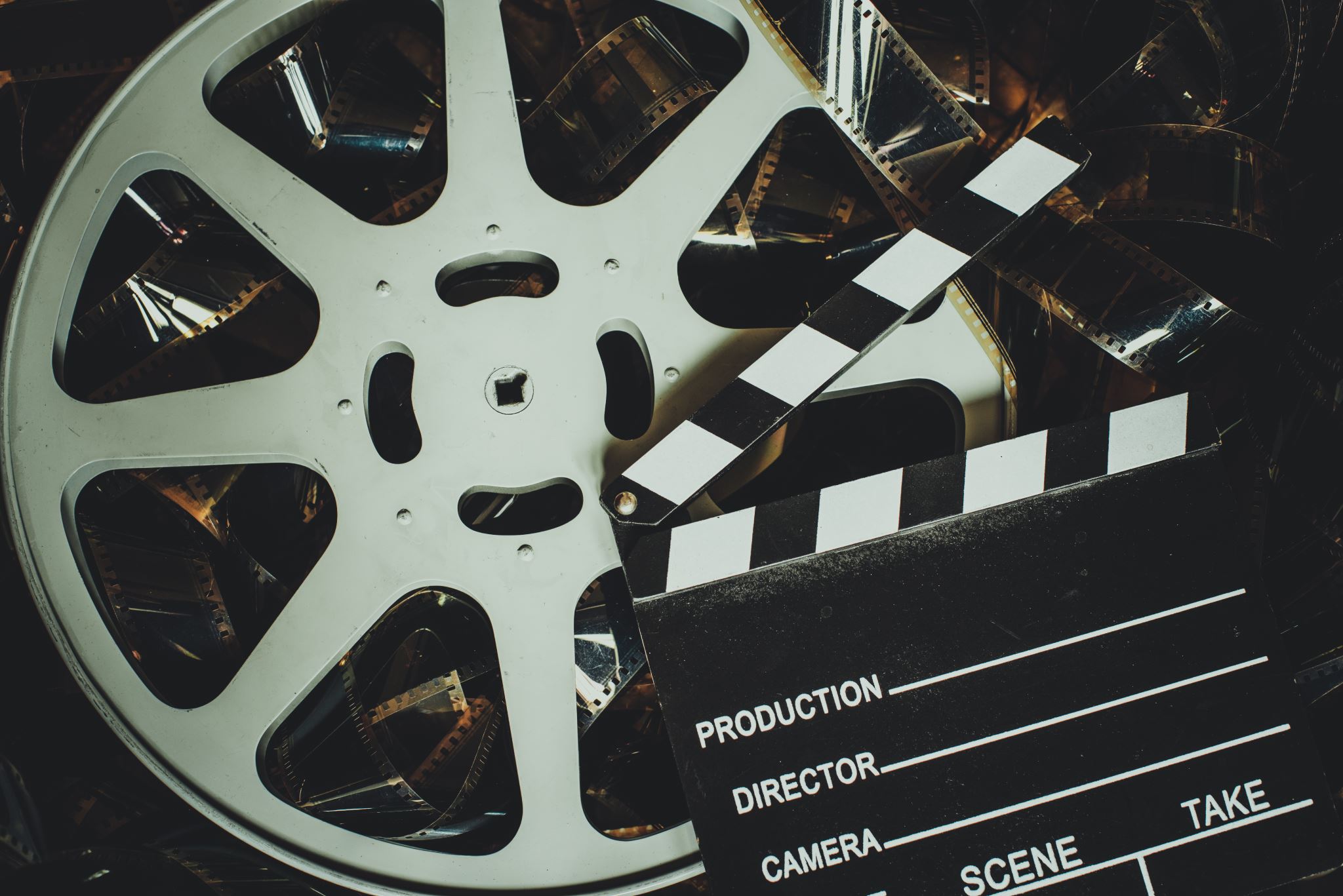 VIDEOhttps://youtu.be/hqHs9Loalxk
12
3/4/23
ATTIVITÀA coppie o singolarmente rispondere alle domande:-Con chi confina la Lettonia?-Qual’è la capitale della Lettonia?-Elencare un cibo tipico della lettonia-Lingua parlata oltre al lettone-Cos’è la Sigulda?-In che anno la Lettonia entrò a far parte dell’Unione europea?
13
3/4/23